Rapport d’achèvement du projet de recherche au 1er cycle
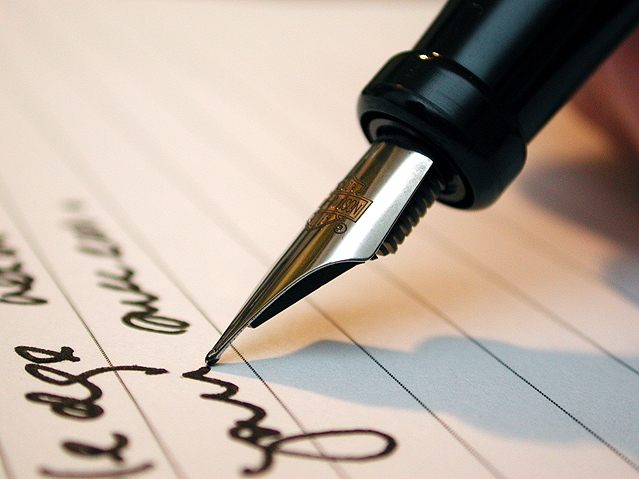 Nom de l’étudiant (e) :
Nom du superviseur (e) et co-superviseur (e) :
Nom de la bourse :
 
Titre du projet :
 
Résumé du projet (100 mots) en français et en anglais : 
 
Résumé des résultats du projet de recherche (500 -800 mots) :
Inclure la démarche suivie, les résultats obtenus, les questions qui ont été soulevées, les réponses à celles-ci et les suggestions pour des futures recherches ; l’impact sur les collectivités.
Formation universitaire et professionnelle (150-200 mots) :
Dans quelles mesures cette bourse vous a permis de développer votre curiosité intellectuelle ; vos habiletés d’enquête et le développement de compétences essentielles telles : que la pensée critique, la collaboration, la résolution de problème, la communication et, la littéraire numérique.
 
 
 
Dissémination de vos résultats d’apprentissage (50-100 mots) :
Dissémination de vos résultats d’apprentissage (50-100 mots) :
Votre projet de recherche vous a permis de générer certains résultats. Vous aurez l’opportunité de présenter vos résultats dans le cadre de la session des affiches (Colloque annuel de l’ACFAS (obligatoire).
Donner autres moyens de dissémination de vos résultats : dans le cadre d’un cours ; présentation auprès d’associations ou groupes communautaires ; article dans un journal scientifique en collaboration avec votre superviseur (e), « Newsletters » pour étudiants, Twitter ; YouTube, etc.
Contrat: 
Deux versements de 2500$ :
Premier versement: fin juin
Deuxièment versement –début septembre).
Procédures pour le deuxieme versement :

Envoyez votre rapport à Noëlle
    Nyakadekere,coordonnatrice, 
    soutien à la recherche ;

La vice doyenne à la recherche confirmera l’octroi du deuxième versement après avoir approuvé celui-ci.
Participation à la session des affiches  lors du colloque annuel de l’ACFAS
(obligatoire)
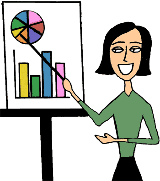 Bonne continuité avec votre recherche
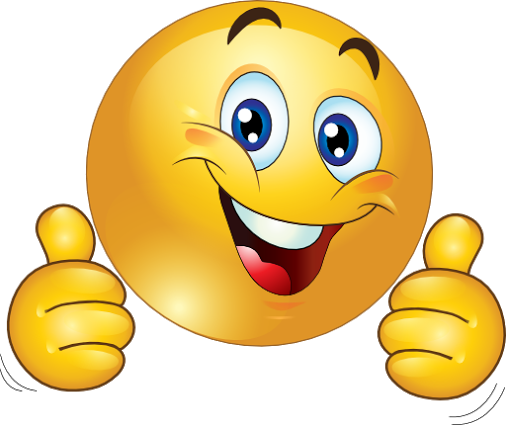